SIT-39 
2024
GEOGLAM
Alyssa Whitcraft | GEOGLAM
Agenda Item # 3.5
SIT-39 2024, Tokyo, Japan
10th - 11th April 2024
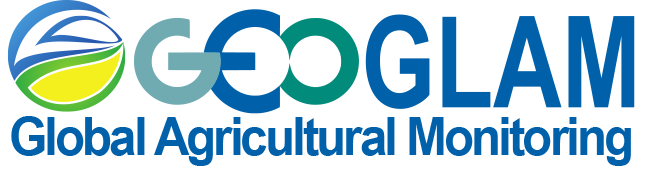 Bottom line up front
We need support from CEOS and the agencies for the Essential Agriculture Variables
GEOGLAM General Update
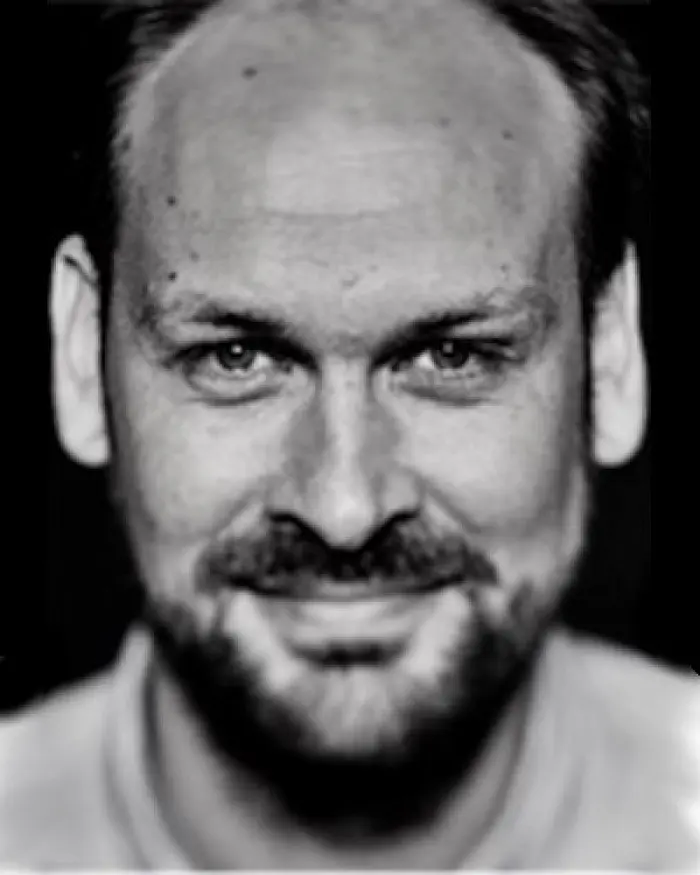 New GEOGLAM Secretariat Director – Sven Gilliams
With thanks to Ian Jarvis for his 5 years as Director!
GEOGLAM Co-Chairs
Wu Bingfang (Chinese Academy of Sciences)
Chris Justice (University of Maryland)
Bettina Baruth (European Commission)
Jana Plogmann (German Ministry of Ag)
GEOGLAM again endorsed by the G20 🡪 
GEOGLAM also supporting national reporting, AFOLU, Sendai, SDGs, LDN…
CEOS is a key partner of GEOGLAM
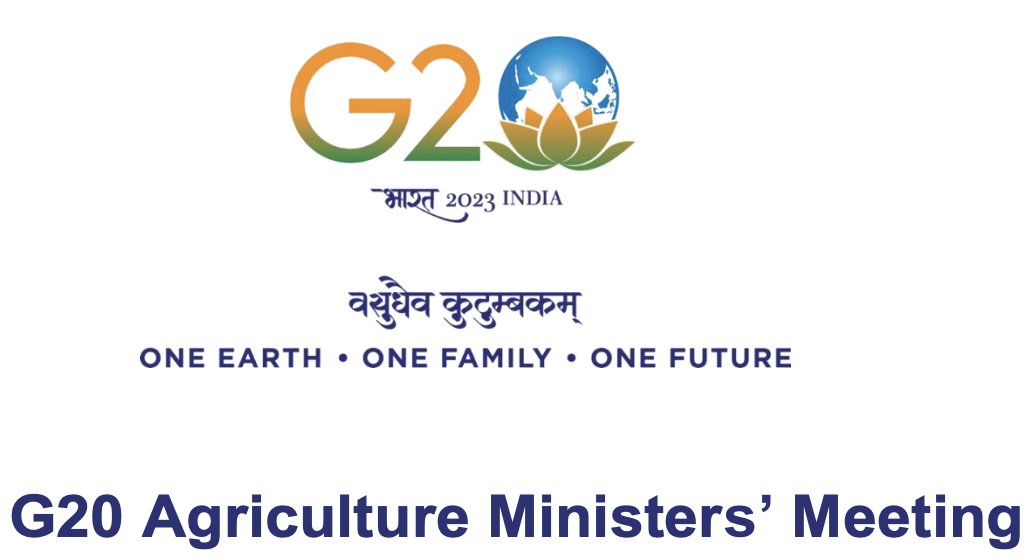 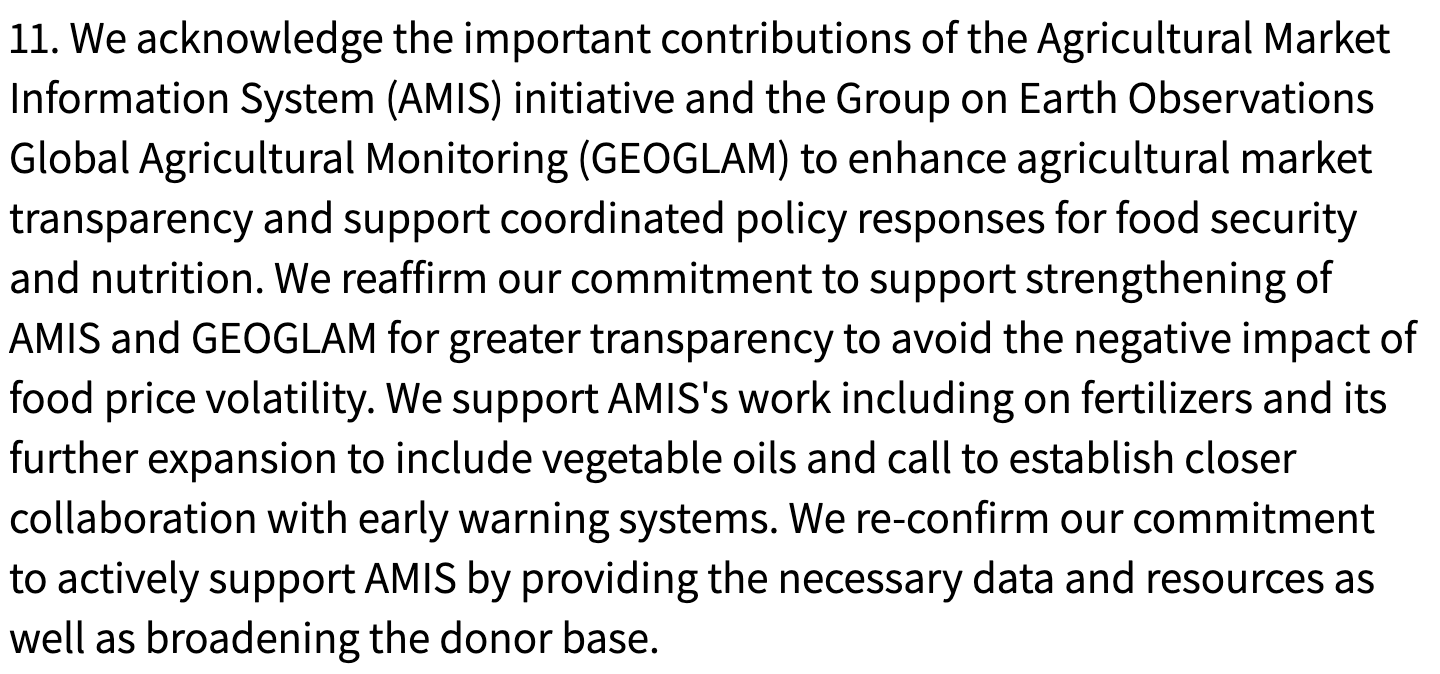 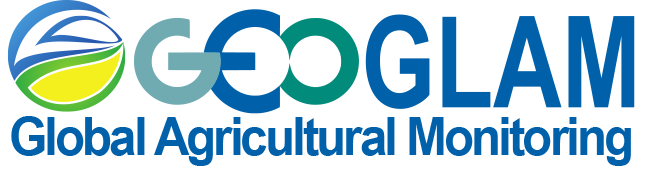 For a complex policy and operations environment, we need an integrator from EO to Impact
GEOGLAM is a bridge between communities 
Policy & decisions drive the information needs
Information needs drive the analytical needs
Analyses run on data
Analytical needs identify capacity development and ICT needs
Data requirements inform space agencies
Policy / Use
Analysing & Adding Value
Products
Justifying and Defining Needs
Data
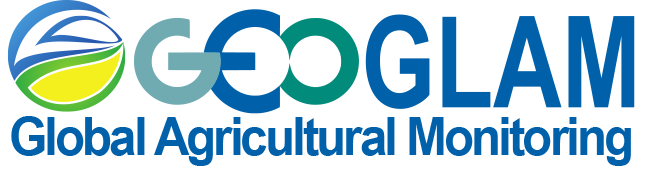 [Speaker Notes: Reminding people of why GEOGLAM exists as a community… how we are this key linkage between policy/use and data. I have intentionaly greatly oversimplified.]
Essential Agriculture Variables are the Integrator
What:
Satellite-based “building blocks” that in combination with one another and/or other non-EO information support actionable, policy-required information on the state, change, and forecast of agricultural land use and productivity.
Learn from ECVs, seek to harmonize with other communities
~40 variables, 50-50 breakdown between “Climate & Weather” and “Agriculture Domain” Variables
Who:
2 Co-leads (Whitcraft, Gilliams) + 27 ”EAV Stewards” from GEOGLAM operations or operational research  Community
Low space agency representation
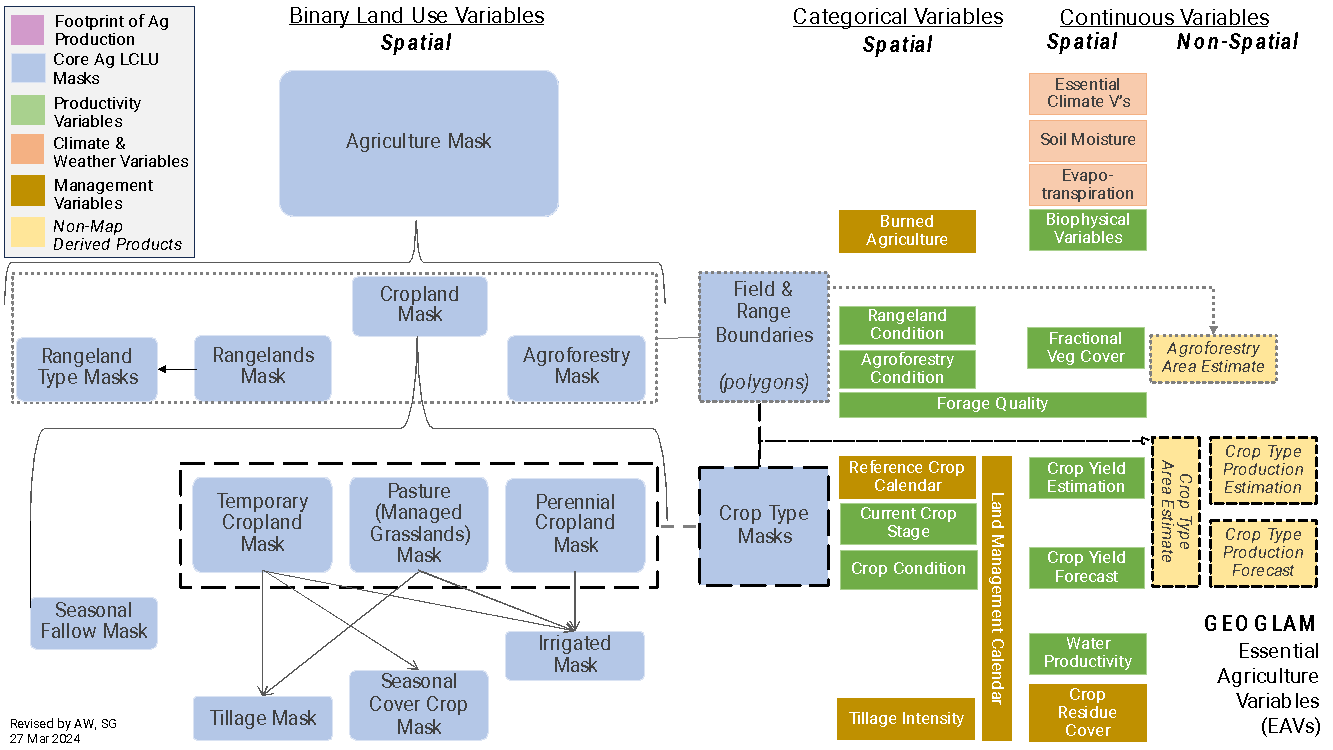 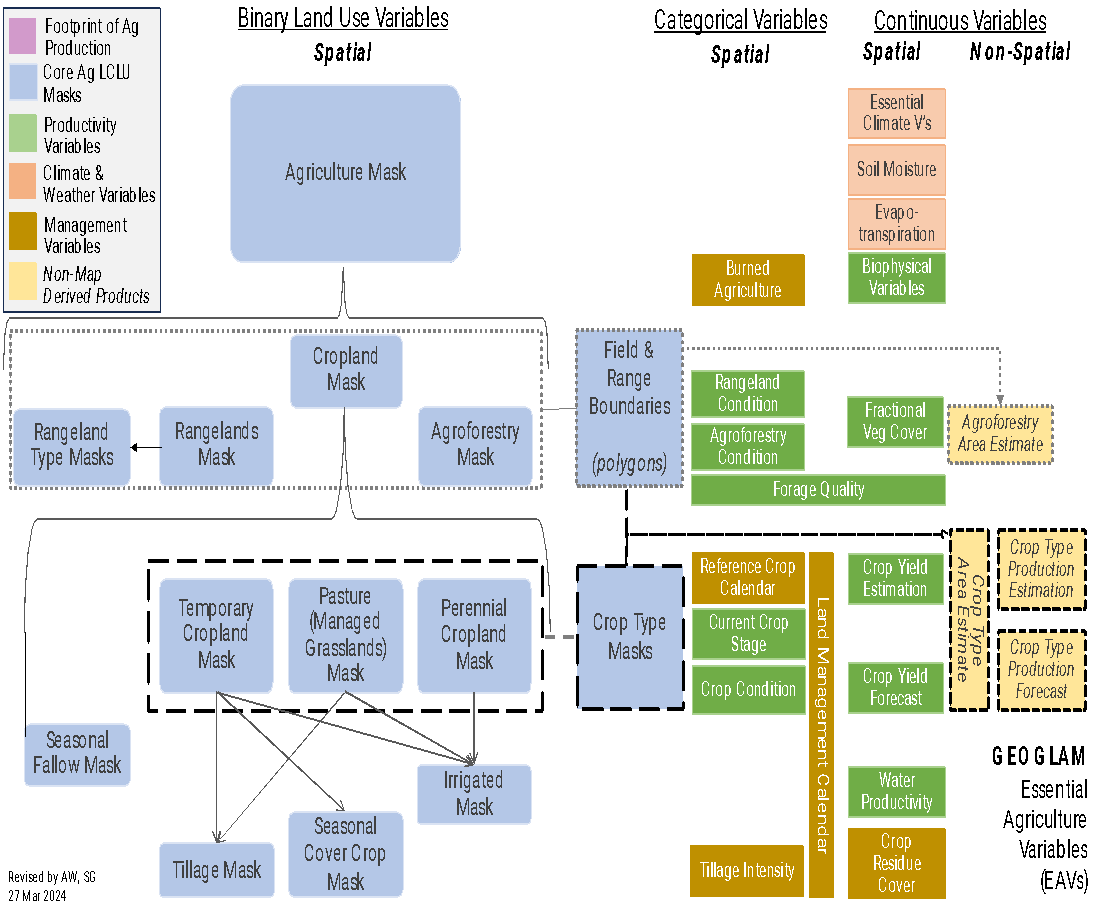 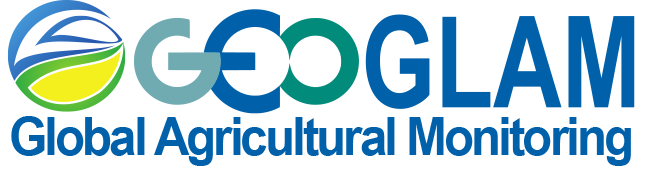 EAV Implementation: Progress & Impediments
The variables have been characterized and user communities have bought in
G20
National statistics 
The most operational variables are:
Ag Domain Variables: crop condition, cropland mapping, crop type mapping
Climate & Weather Variables – several
Largely space-agency supported already
But still missing a lot of variables, limiting the impact of EO in agriculture!! 
Why?
GEOGLAM initiating a gap analysis evaluating common barriers: 
EO data?
In Situ Data?
Method?
Compute?
Capacity?
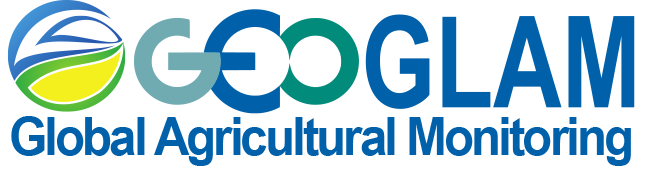 [Speaker Notes: ESA WorldCereal → Crop Type maps for Wheat, Corn; working on others
Asia-RiCE → many variables for rice
China CropWatch 🡪 Crop Condition
NASA Acres Consortium → designed around EAV concept, for US
Yield
Cropland and Crop Type Mapping
Crop Calendar
Field Boundaries and Sizes
Multiple management EAVs
Rangeland Condition / Quality
Pest & Disease Mapping
Soil Organic Carbon Stocks & Change
ET
Copernicus Land Services]
Example gap analysis
Variables… many, e.g. :
ET
Use: 
National crop production forecasting (e.g. Min of Ag; Crop Monitor)
Need: 
Field-to- subnational level
Weekly-to-monthly



Variables:
ET
EO data
Method
In situ data
Compute
Capacity (user-specific)
Temporal
Spatial
GEOGLAM EAVs identified a gap around temporal and spatial resolution thermal instruments used in ET methods.

- ET EAV Steward = Ben Koetz (ESA); this helped motivate ESA’s LSTM mission

We need more space agency involvement
We need CEOS + agency involvement
Missed opportunities: 
GEOGLAM is a less effective bridge
Helping users adopt EO
Helping agencies reach impact
We do not know what (most) agencies are doing now or into the future in the agriculture domain
Harder to communicate what we need
Aligning cross-community EO-needs is harder (e.g. EAVs, ECVs, EBVs…)
We know CEOS and the agencies are invaluable and indispensable partners in co-creating these variables and producing societal impact.  

The GEOGLAM Subgroup of LSI-VC has very low membership
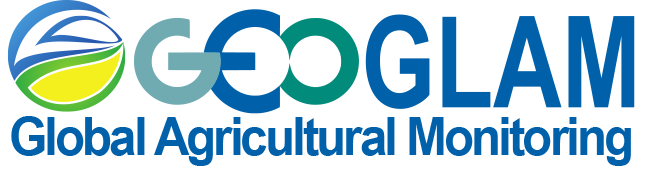 Suggested CEOS Action:
Agencies identify points of contact and empower them to contribute to the LSI-VC Subgroup on GEOGLAM.
PoCs would support a roadmap of agency support for EAVs:
Identification of agency activities around agriculture
Method development + validation
EO missions
Identify missed opportunities 
Capacity building
Computational systems
Link to other communities
PoCs with skills/roles from one or more:
Mission scientists
Ag domain scientists
Compute
Cal/val
Thank you
Thanks to you all, we are no longer in an era of data scarcity – and now we can go further, together

Contact:
Alyssa Whitcraft, GEOGLAM Programme Scientist
akwhitcraft@geoglam.org
Sven Gilliams, GEOGLAM Secretariat Director
sgilliams@geosec.org
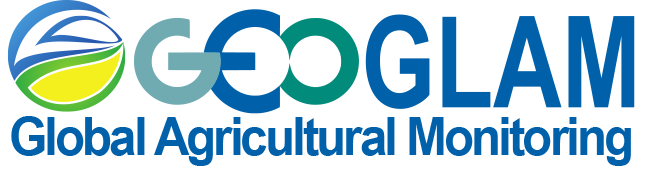 Backup slides
GEOGLAM’s Relationship with CEOS
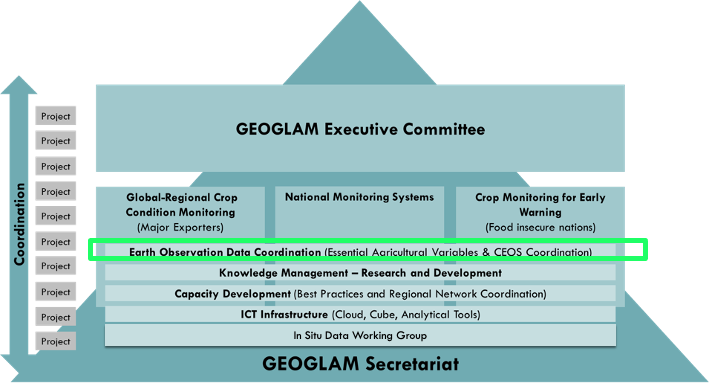 GEOGLAM enjoys a long-term relationship with CEOS on coordination of EO data
GEOGLAM shares satellite data requirements:
Acquisition:
Spatial
Spectral
Temporal
Radiometric
Access & Compute
Products??
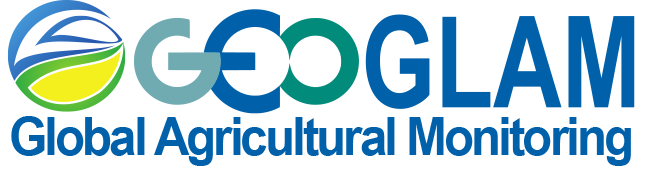 Satellite Data Value Chain
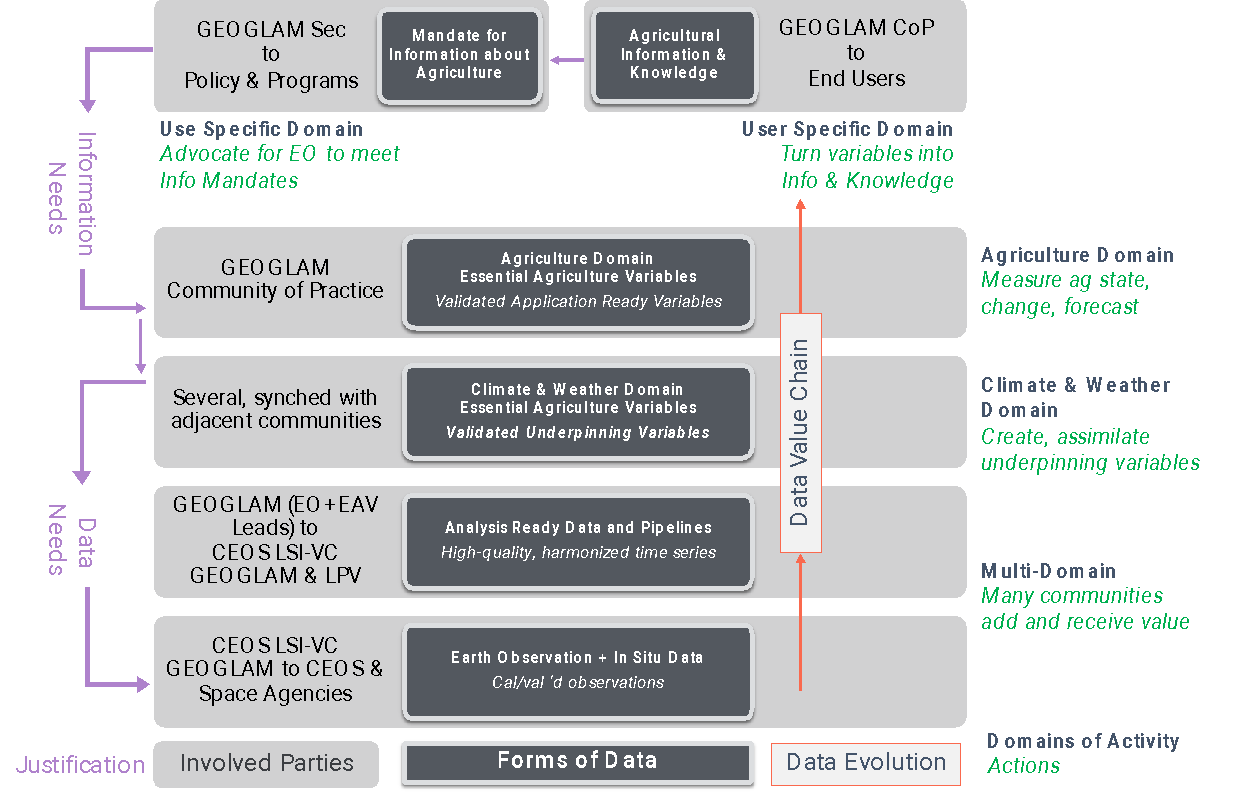 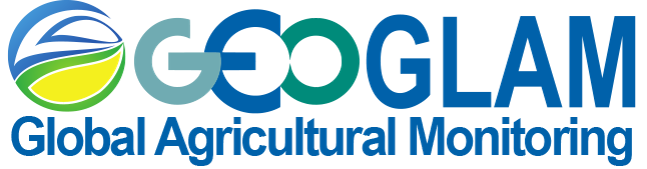 “Data produced must be policy-relevant and not exist for its own sake.” (UN Statistics Division, 2017)
Clear mandate to harmonize and synergize
“Essential Agriculture Variables” (EAVs) emerged as a unifying framework to maximize EO value and meet multiple information and decision needs
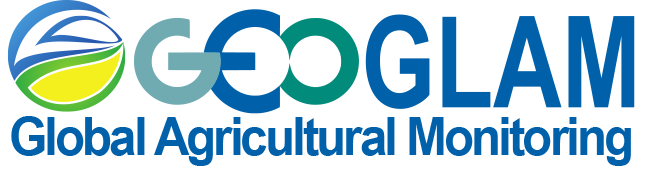 From a 2018 GEOGLAM community survey
(small sample, but representative)
From Ag Monitoring “End User” organizations:
All agreed that their organization would benefit from a greater use of EO data in their org’s decision making

Q: If your organization does not use satellite EO at any level of their decision making process, why is that the case?

“…org interested in EO, unsure how to incorporate”
“…org thinks EO data are too expensive or difficult to access…”
“…org thinks EO data are too unreliable to implement operationally…”
Other answers:
Can’t keep up to date with which products are good
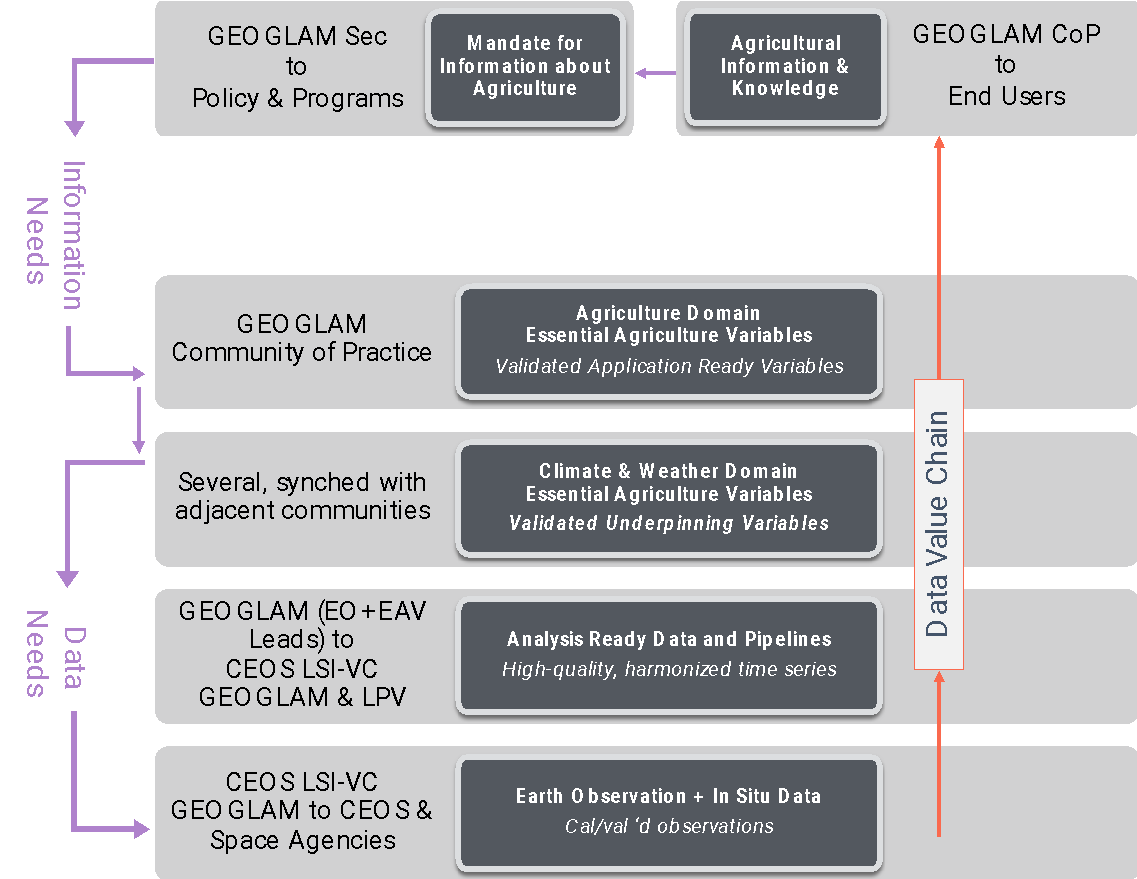 From EO-for-Ag practitioners:
<50% agreed that they had access to all of the EO they needed for their analyses
65% agreed they required additional technical support to download, process, or utilize EO (even seasoned EO practitioners!)
Strong indication of desire for standard products:
Cloud-free, intercalibrated/harmonized time series (“ARD”)
Essential Agriculture Variables like crop type map, crop calendar …
Most consistent boundary identified: lack of field data!
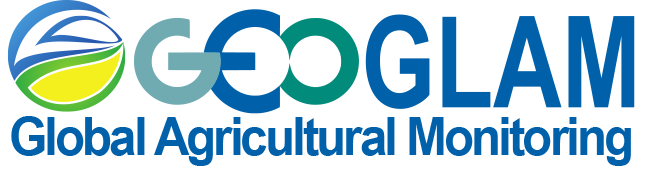 Whitcraft, et al. (2018)
[Speaker Notes: Recurring theme of difficulty in access/discovery as well as in perceived/actual unreliability.


New sensors, new methods 🡪 constant iteration 
Need consensus voice 🡪 what’s real, what isn’t?]
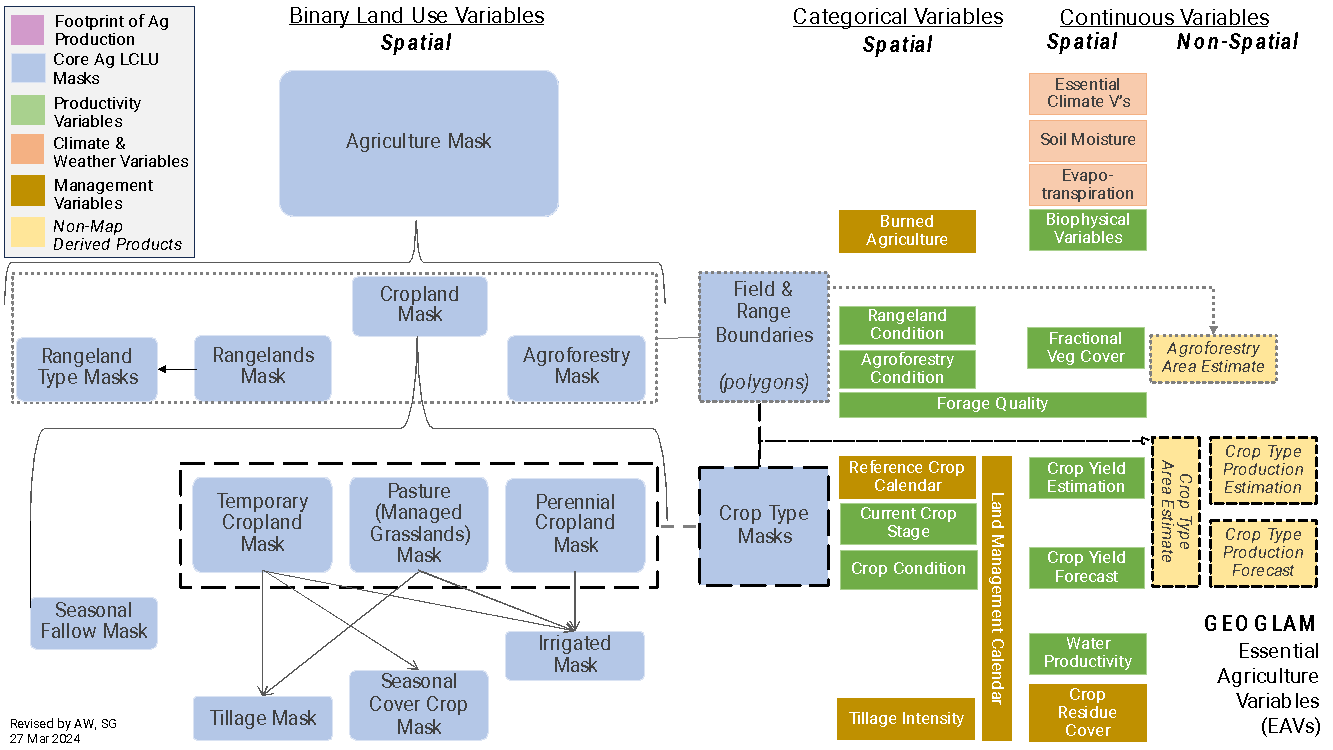 GEOGLAM Cross-Cut Activities Related to EAVs(examples)
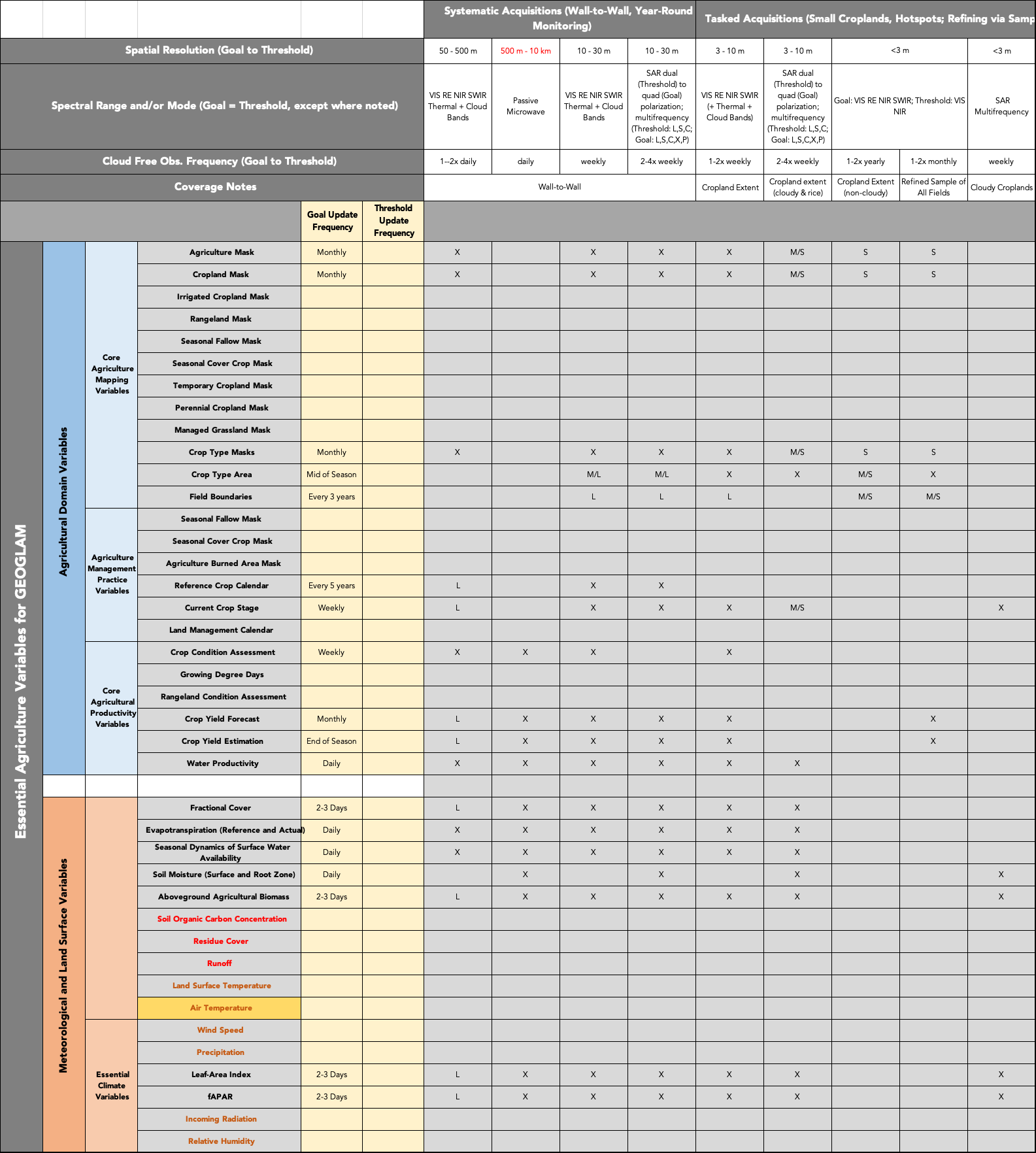 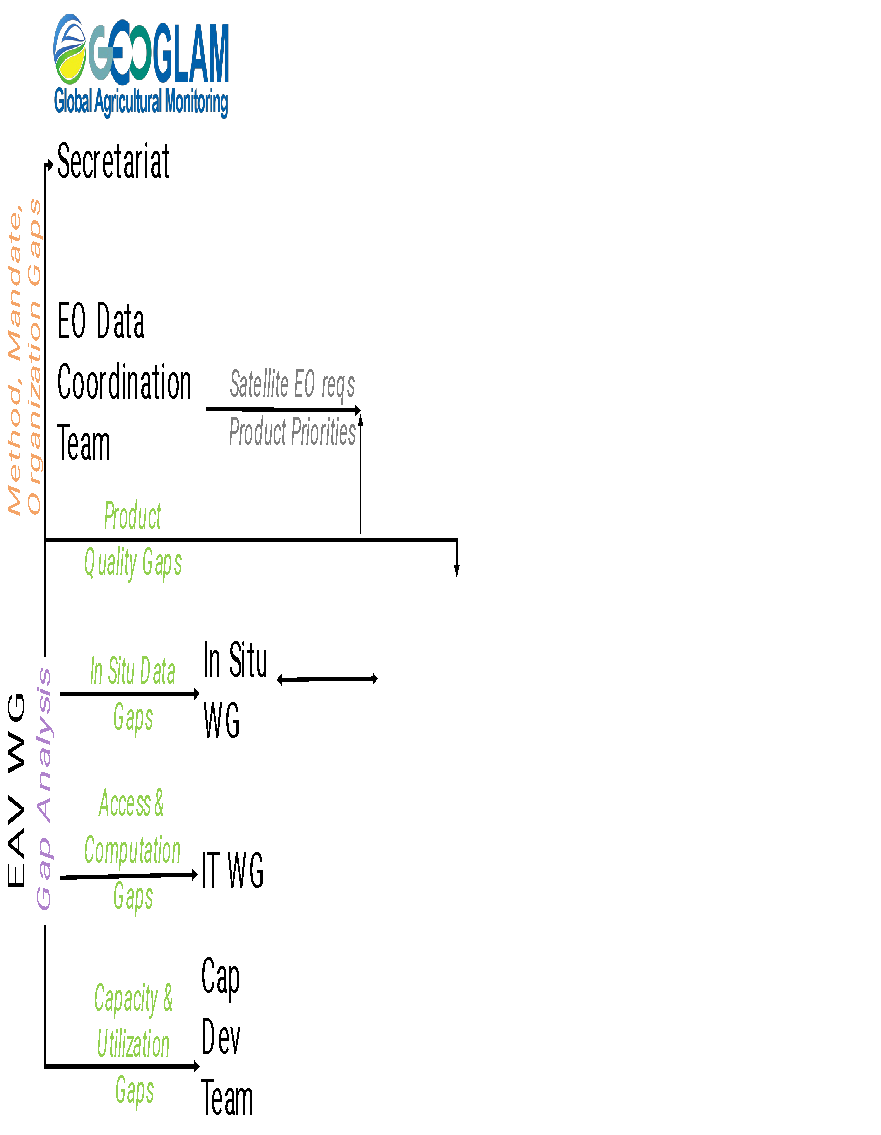 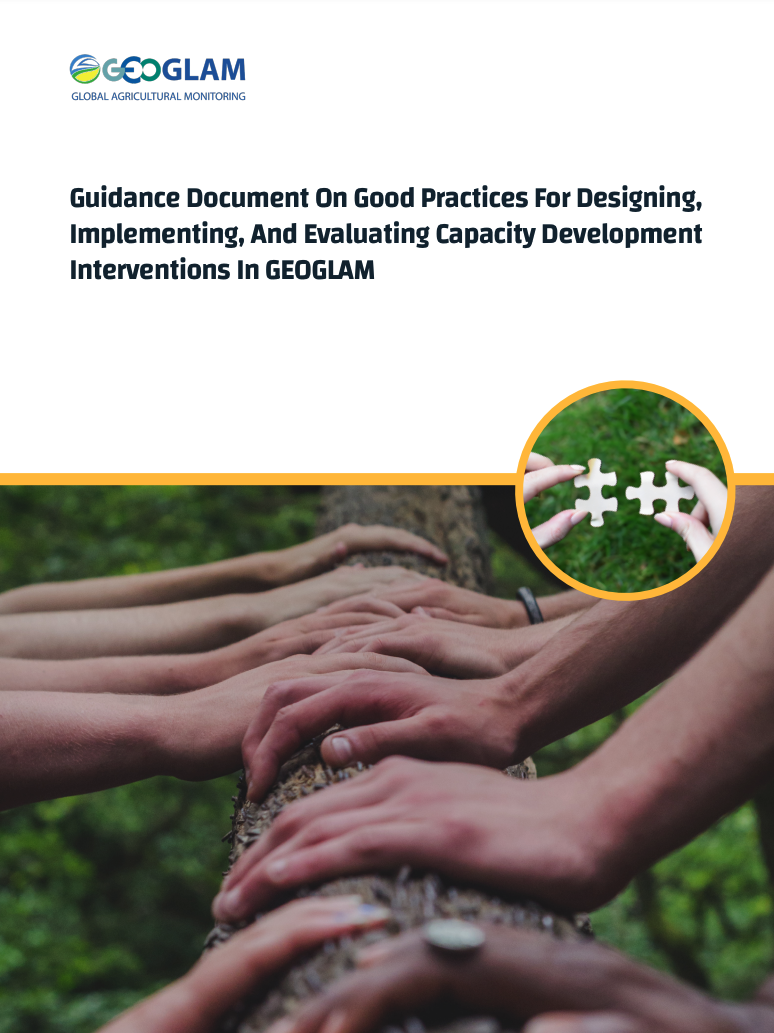 in progress revision of GEOGLAM Observation Requirements Table
Nelson, Teuben, Whitcraft et al. (2023)
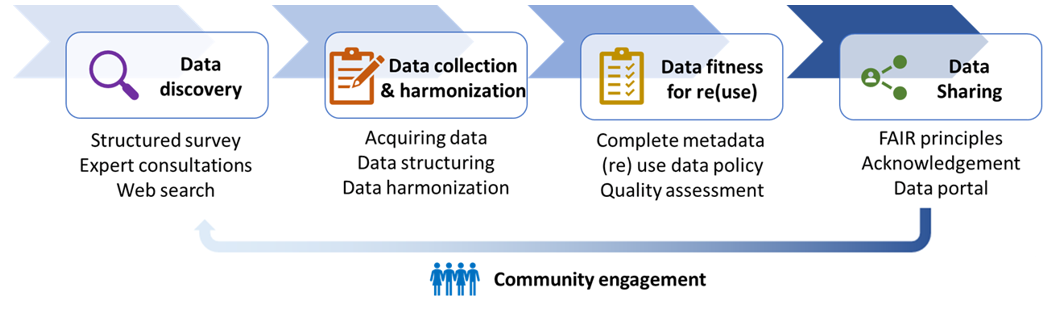 Toward a global, extensive, open reference data repository
[Speaker Notes: Can add another figure here for the LPV meeting]
Opportunities for Collaboration
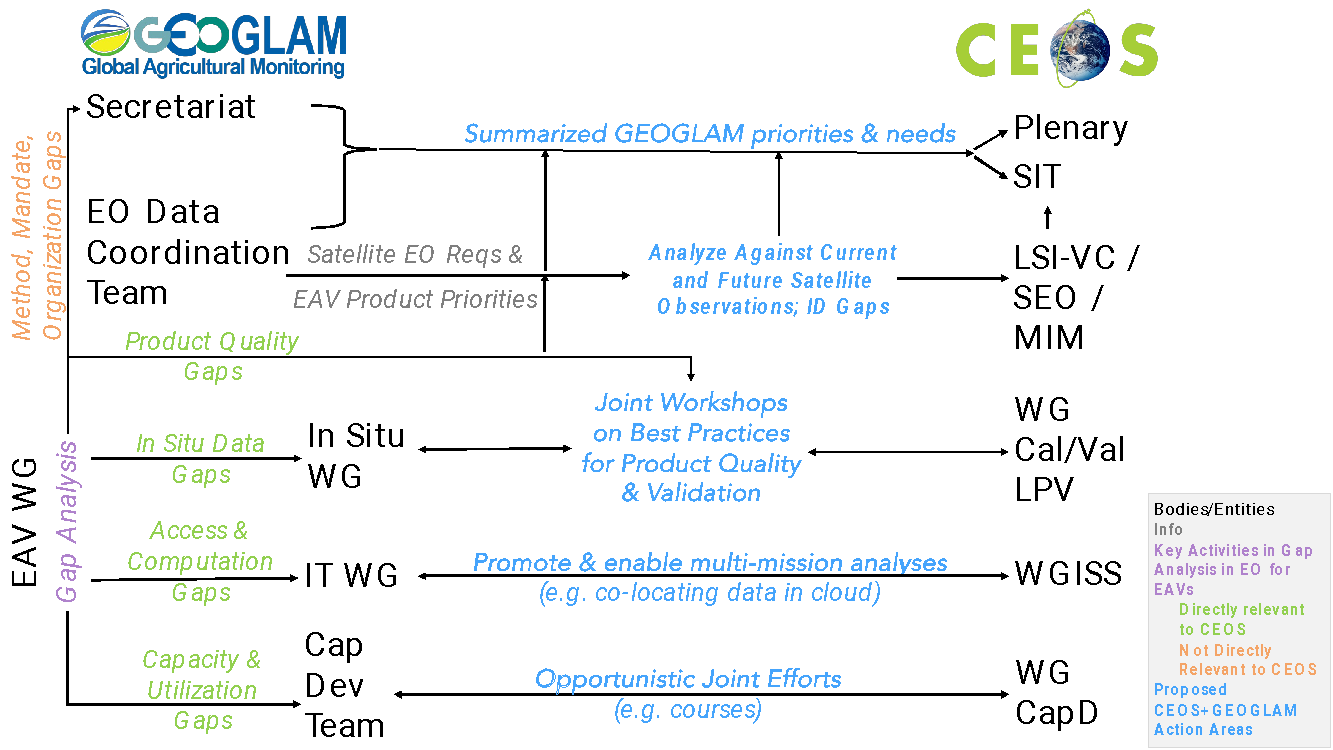 Assess gaps in satellite Earth observation capabilities e.g. SEO, MIM Database, USGS-RCA
Identify gaps and opportunities for easing access to and utilization of satellite data e.g. WGISS
Assess method status:  
Assess method quality, develop Validation Good Practices via the GEOGLAM Initiative on Product Quality, e.g. through Community Workshops with WG Cal-Val Land Product Validation Group
Scalability and transferability.